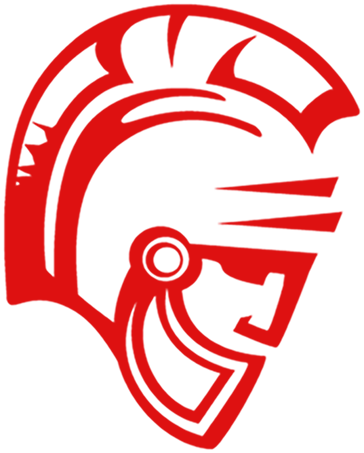 ASI & SC 
Student Organization Services
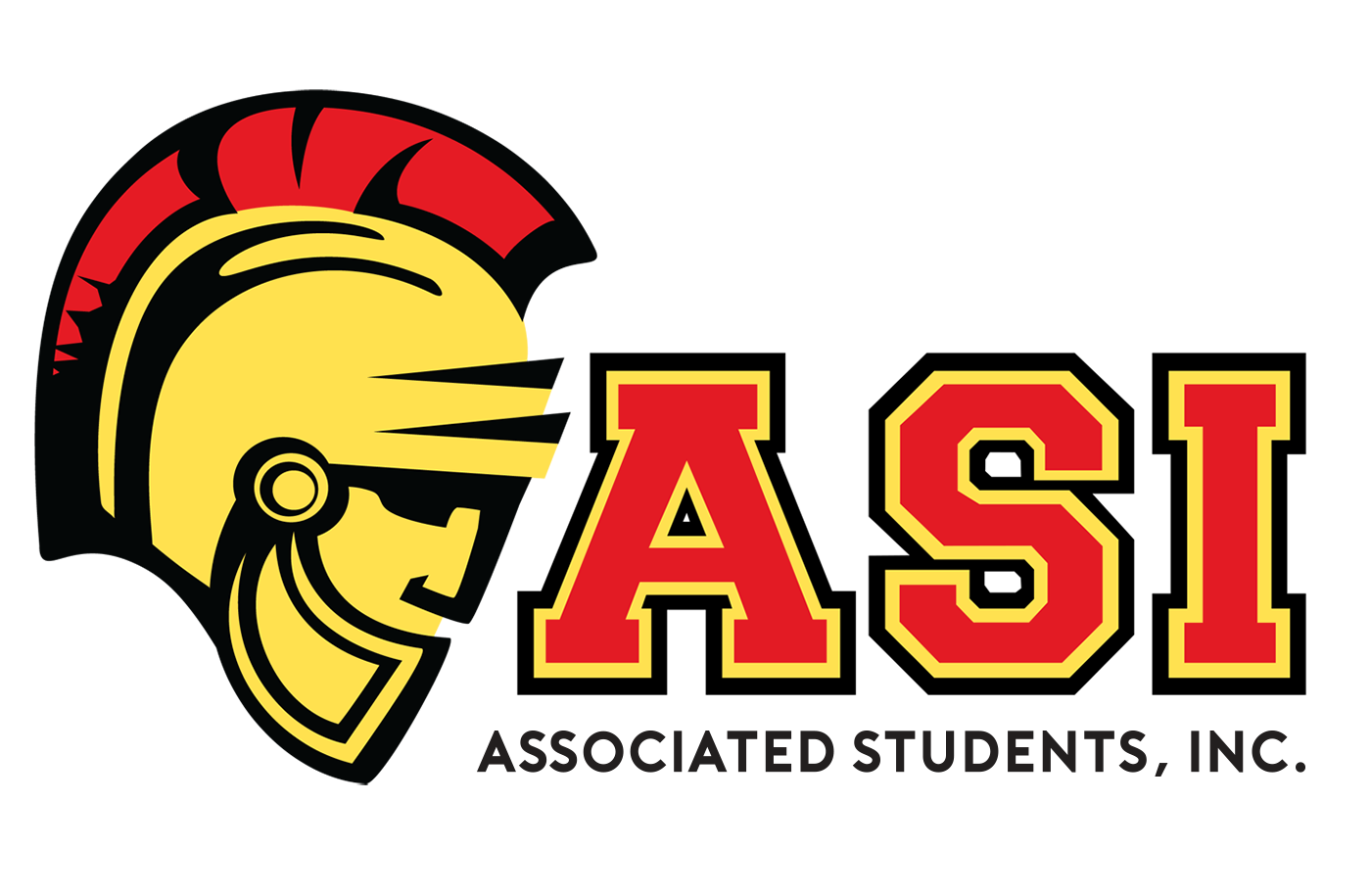 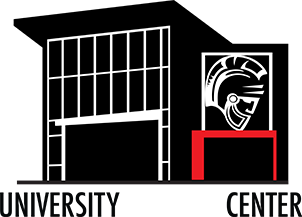 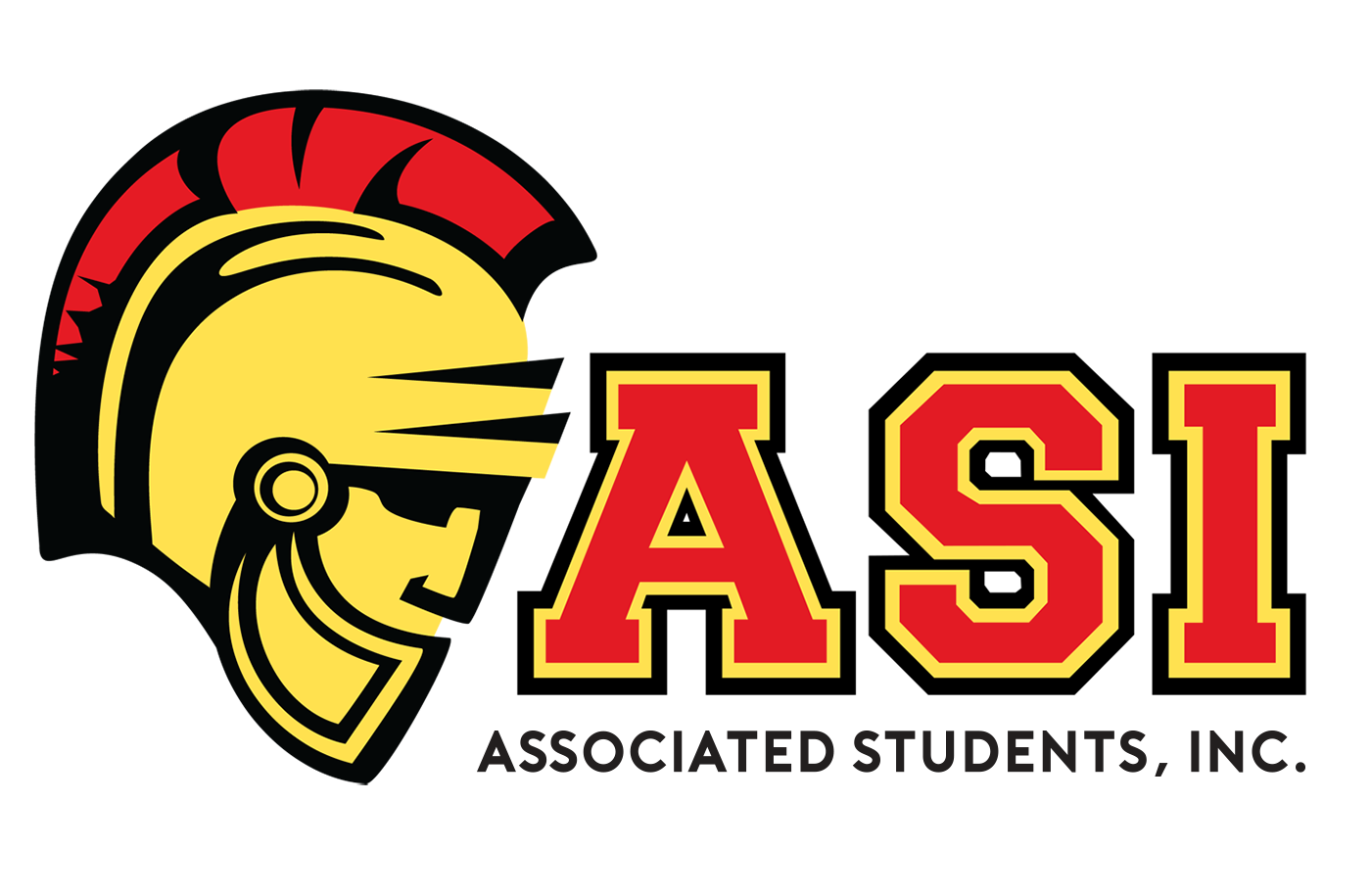 Associated Students Incorporated
ASI Board of Directors
OFFICIAL VOICE OF THE STUDENTS! THE BOARD OF DIRECTORS IS COMPRISED OF 14 ELECTED STUDENTS WHO REPRESENT AND ADVOCATE ON BEHALF OF THE STUDENT BODY.
Services Funded by ASI
ASI IS COMMITTED TO PROVIDING SERVICES THAT ENHANCE THE STUDENT EXPERIENCE.
[Speaker Notes: Maria]
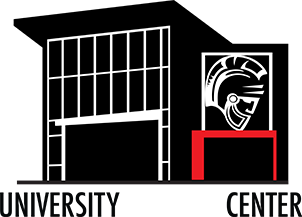 University Student Center
FACILITY/ OPERATIONS
THIS TEAM IS DEDICATED TO PROVIDING SERVICES AND SPACES WHITHIN THE UNIVERSITY STUDENT CENTER TO ENHANCE THE STUDENT COLLEGE EXPERIENCE.
SC BOARD OF DIRECTORS
9 STUDENT REPRESENTATIVES WHO MAKE DECISIONS CONCERNING THE UNIVERISTY STUDENT CENTER POLICIES, RENOVATIONS, MARKETING, AND BUDGETARY ITEMS.
SERVICES FUNDED BY SC
THE UNIVERSITY STUDENT CENTER OFFERS MANY SERVICES OUT OF THE STUDENT CENTER BUDGET AND SERVICE DESK
[Speaker Notes: Maria]
Trust Accounts on Campus
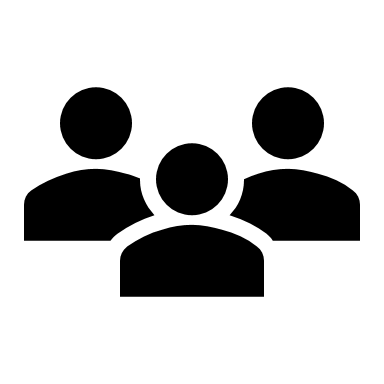 ASI is your Liaison 
when contacting Business and Finance and Student Leadership Development on campus regarding Trust Accounts

Check Request Forms
Advance Check
Reimbursements
Payments Directly to a Vendor

Depositing Funds to your Trust Accounts: ASI Front Desk

Checking Balance in your Trust Accounts:  Contact Michelle Carolan @ mcarolan@csustan.edu
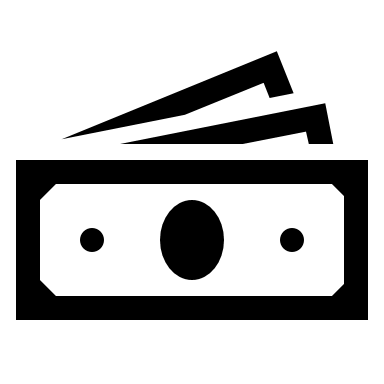 [Speaker Notes: Maria]
Funding Services
ASI & SC Student Organization Funding- 
ASI Provides funding to recognized student organization on campus to host events that benefit and broaden, educational, social, political and cultural experiences for students on campus. 
3 Cycles per semester
Student Organizations can request up to $1,500 per academic year
First come first serve basis

Seed Funding- 
Startup funding for newly establish recognized student  organizations. 
Provide $150.00 per student organization
First come first serve basis
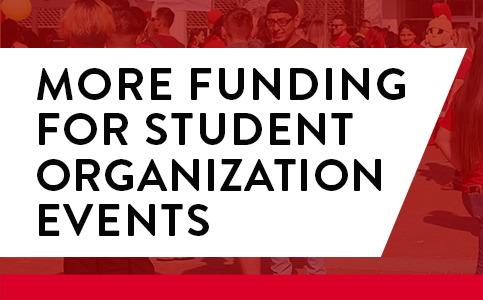 [Speaker Notes: Maria]
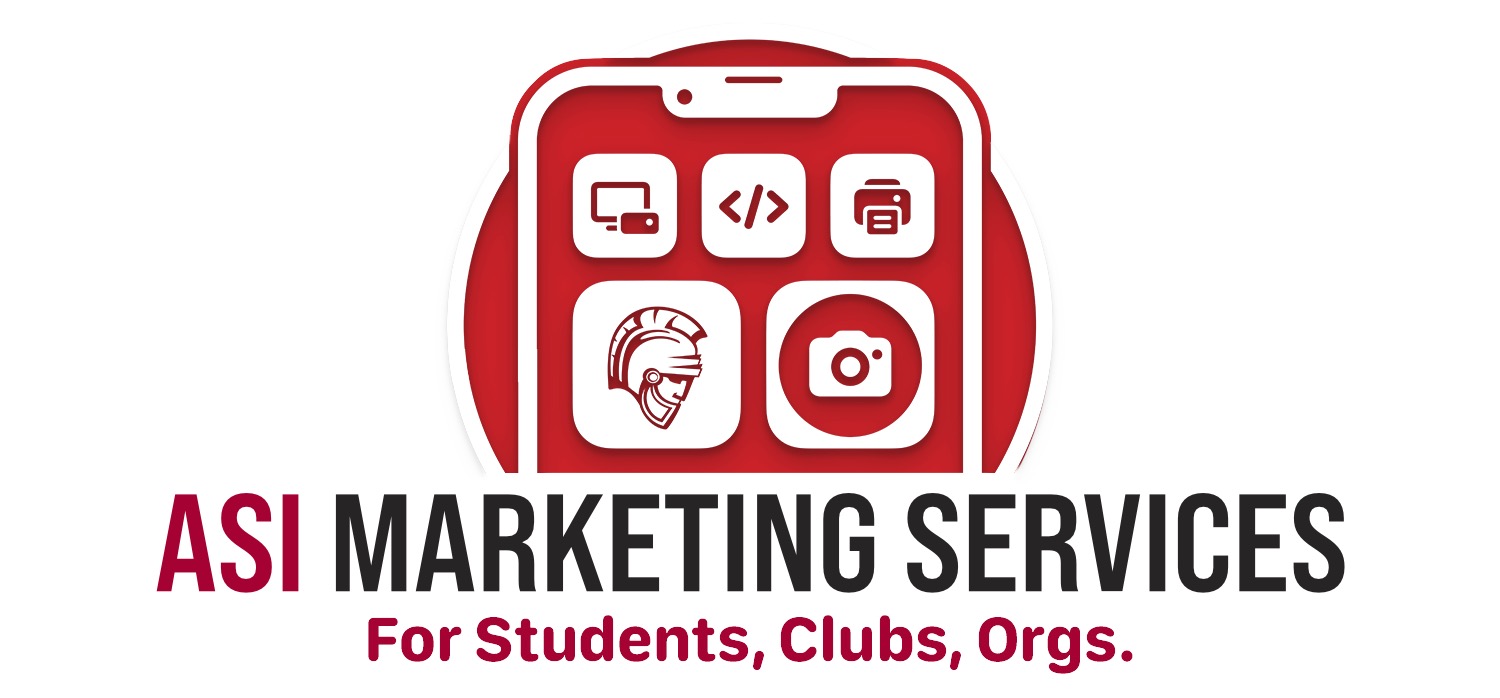 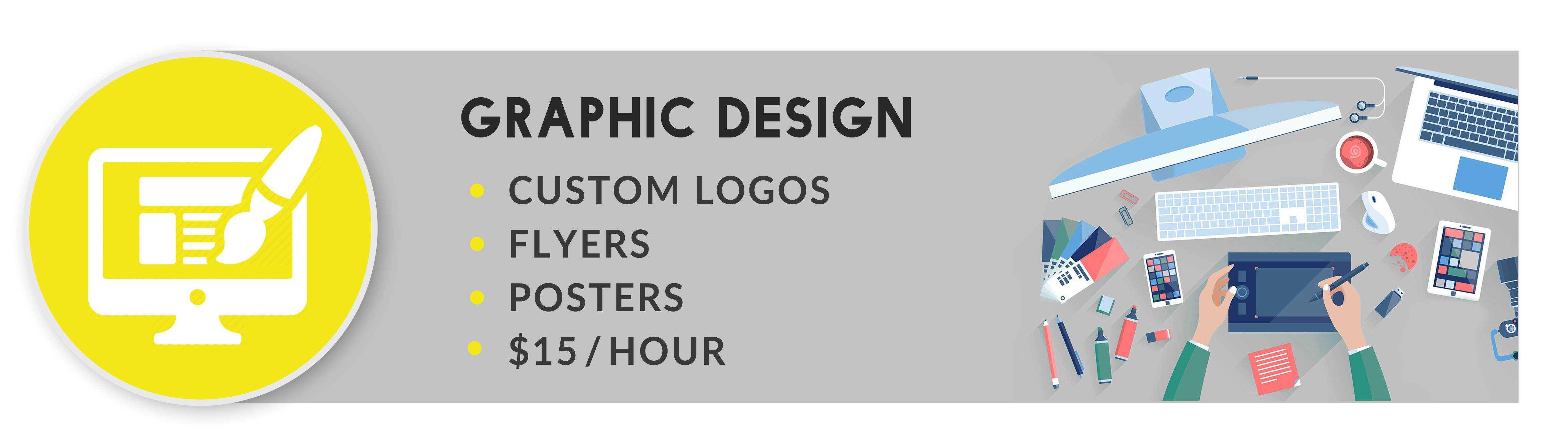 Team of in-house graphic designers that can create logos or flyer, A frame, poster, or t-shirt designs
[Speaker Notes: Melannie]
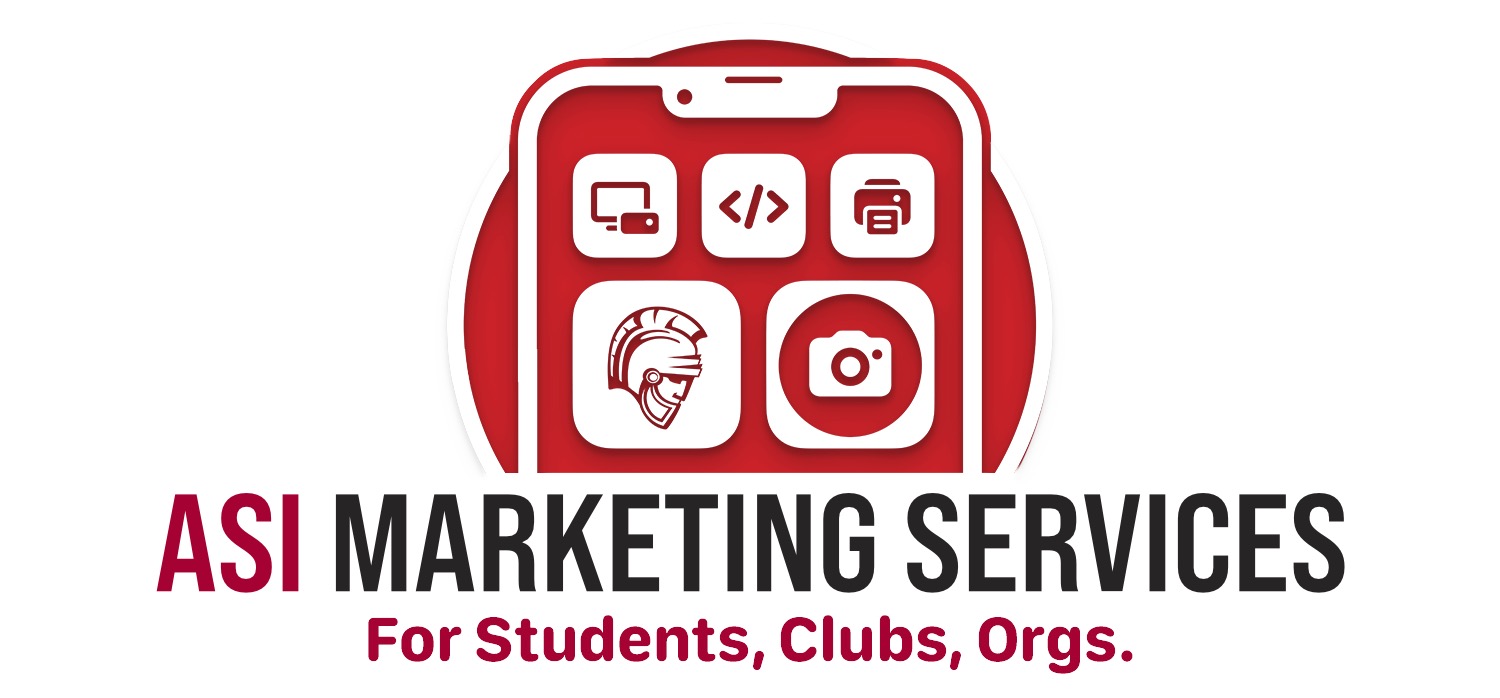 Giveaways, apparel, and other promotional items needed can be ordered through the ASI Marketing dept.
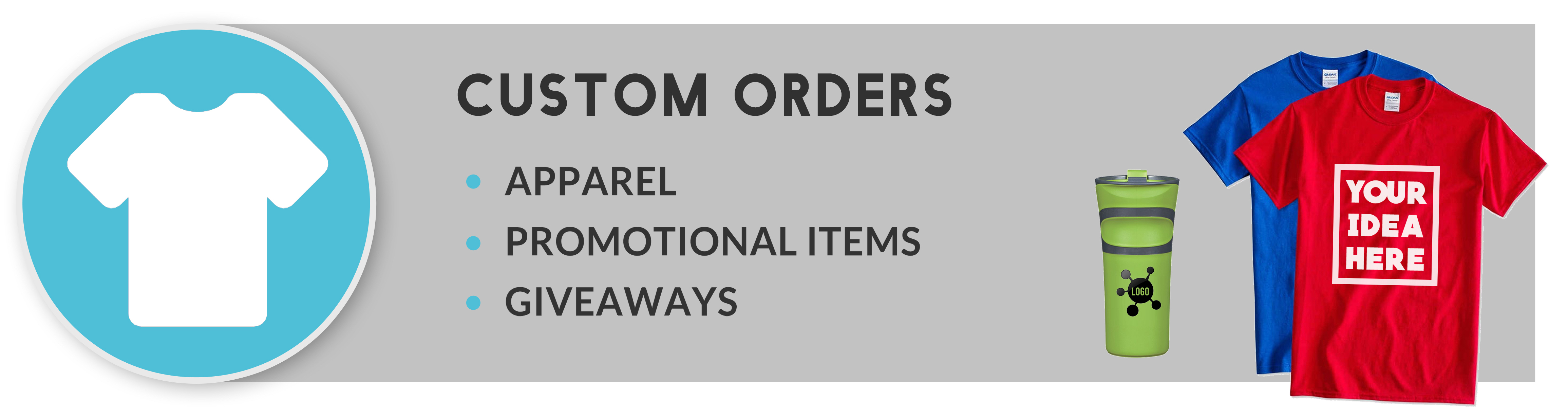 [Speaker Notes: Melannie]
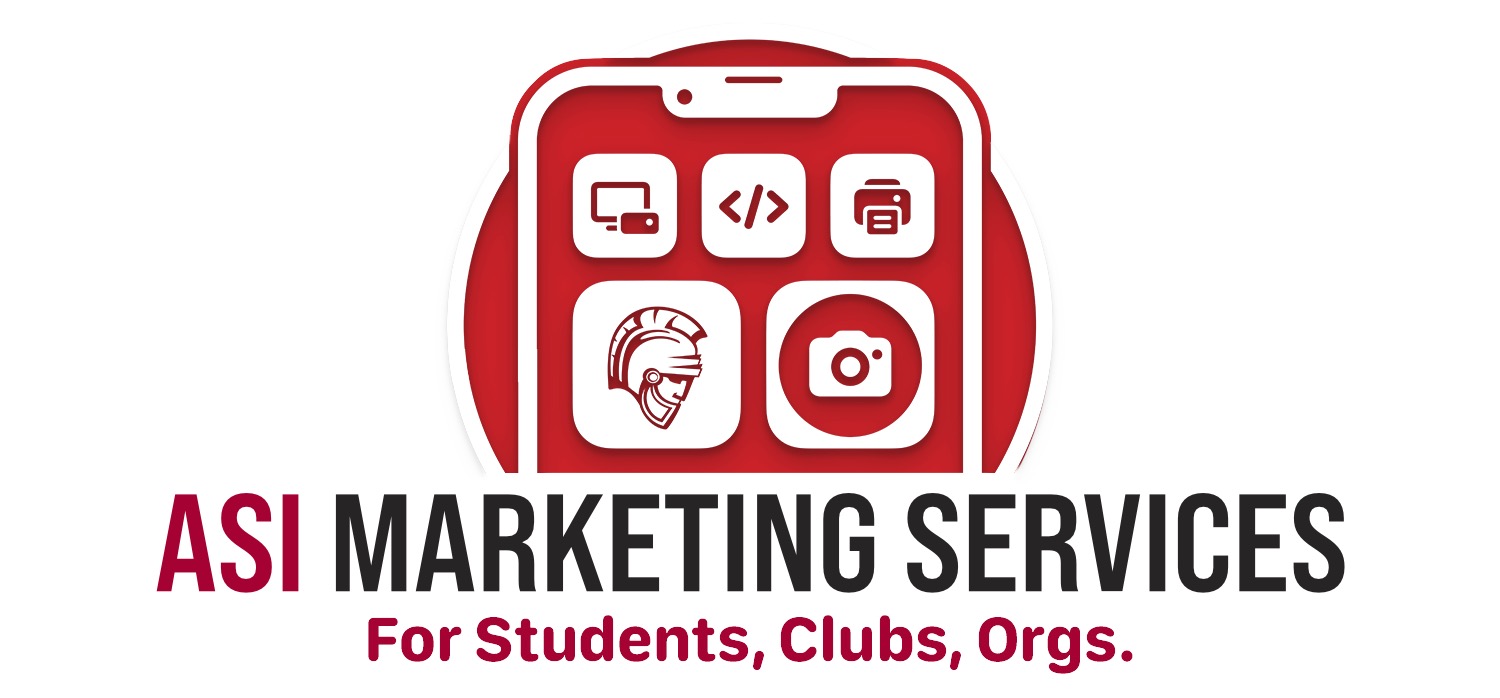 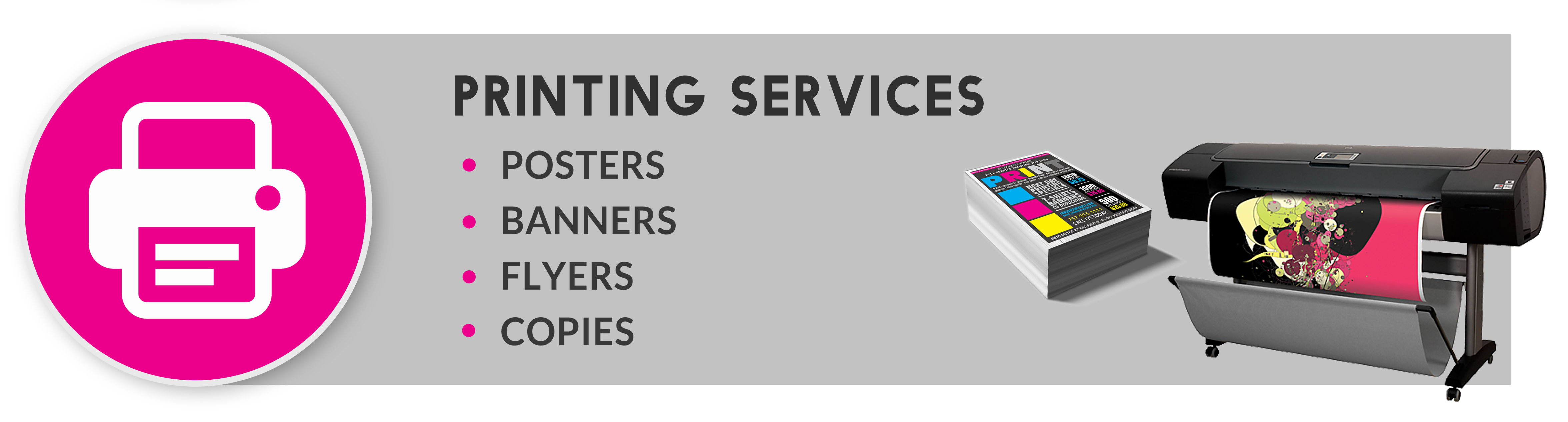 In-house printing for posters, banners, flyers, copies
Pricing Details on the ASI Marketing webpage:
           https://www.csustan.edu/asi/marketing
[Speaker Notes: Melannie]
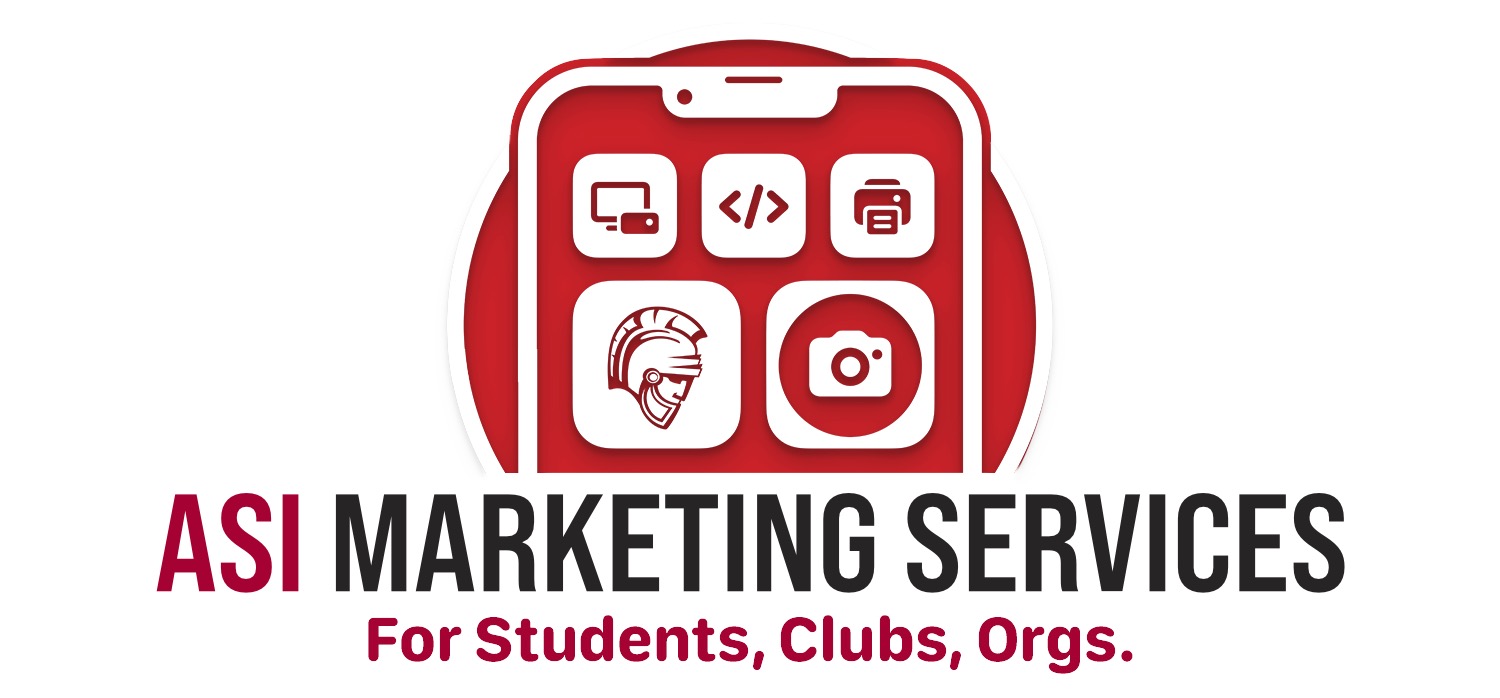 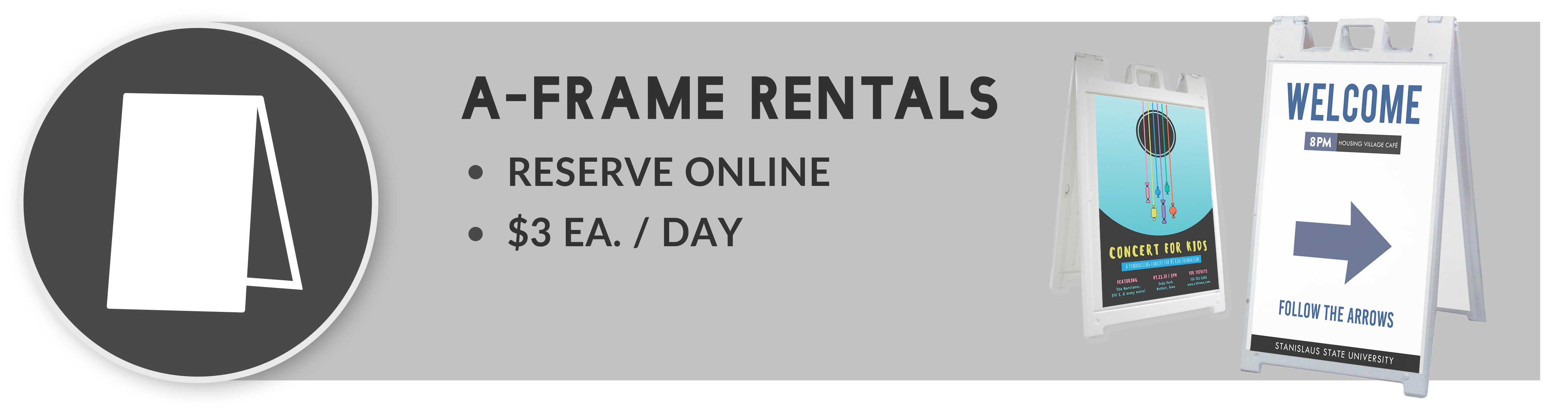 A- frames can be rented to be used as directional signage, event promo, etc. 
Can be requested through our A- frame Rental form: 
                  https://bit.ly/3IbM1AK
[Speaker Notes: Melannie]
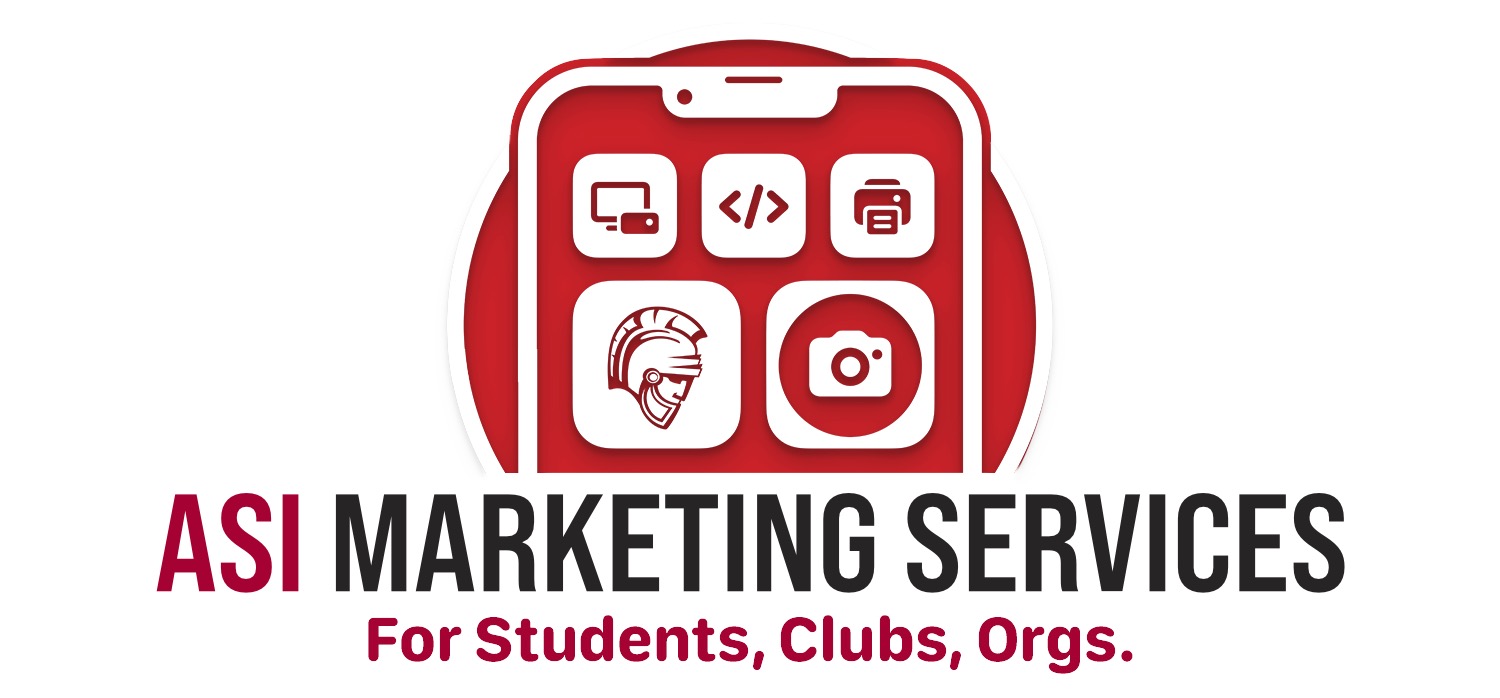 Hannah Sawyer
hsawyer@csustan.edu
209-667-3866

Find all details on the ASI Marketing webpage:
https://www.csustan.edu/asi/marketing
[Speaker Notes: Melannie]
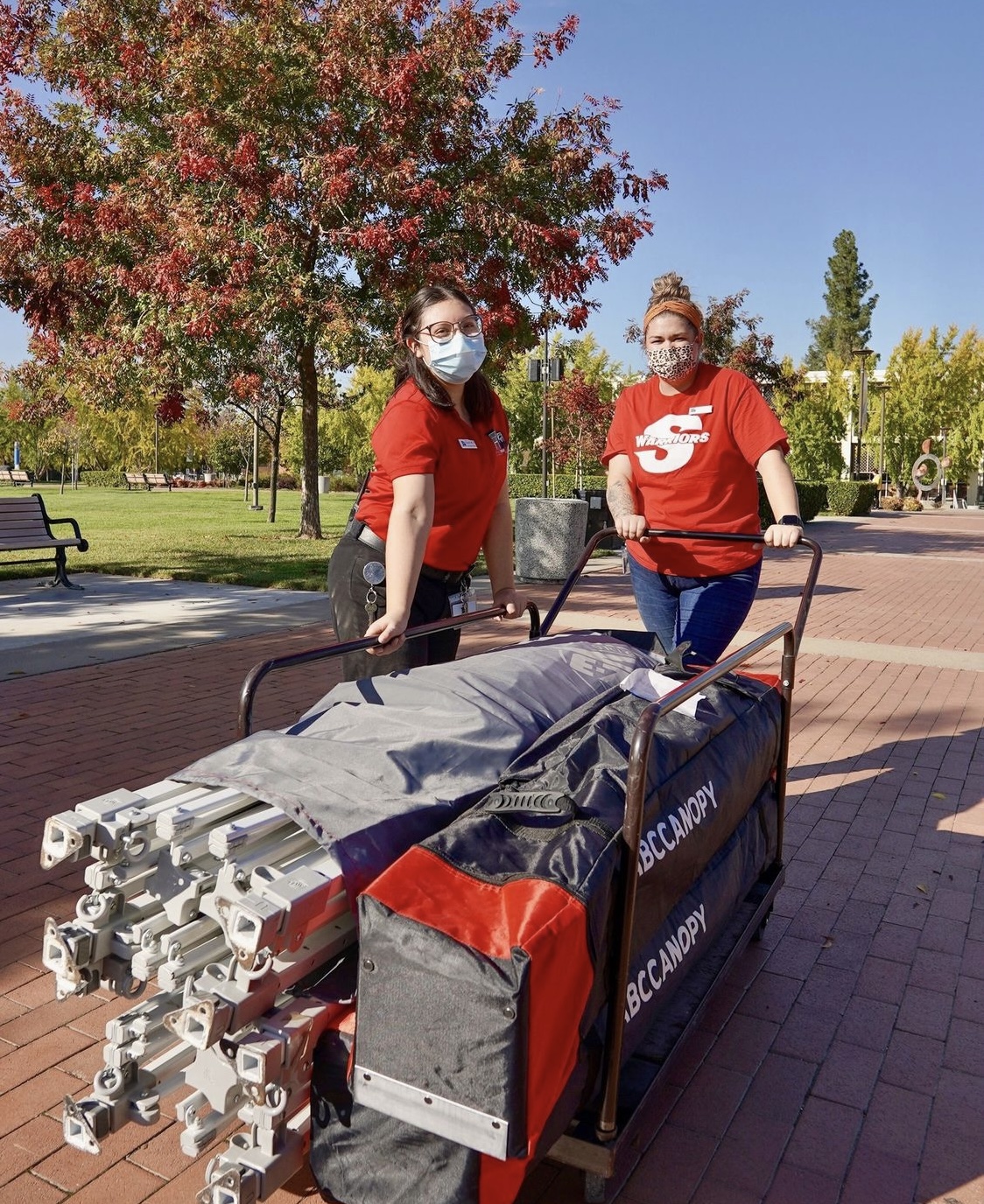 Quad Reservation Request
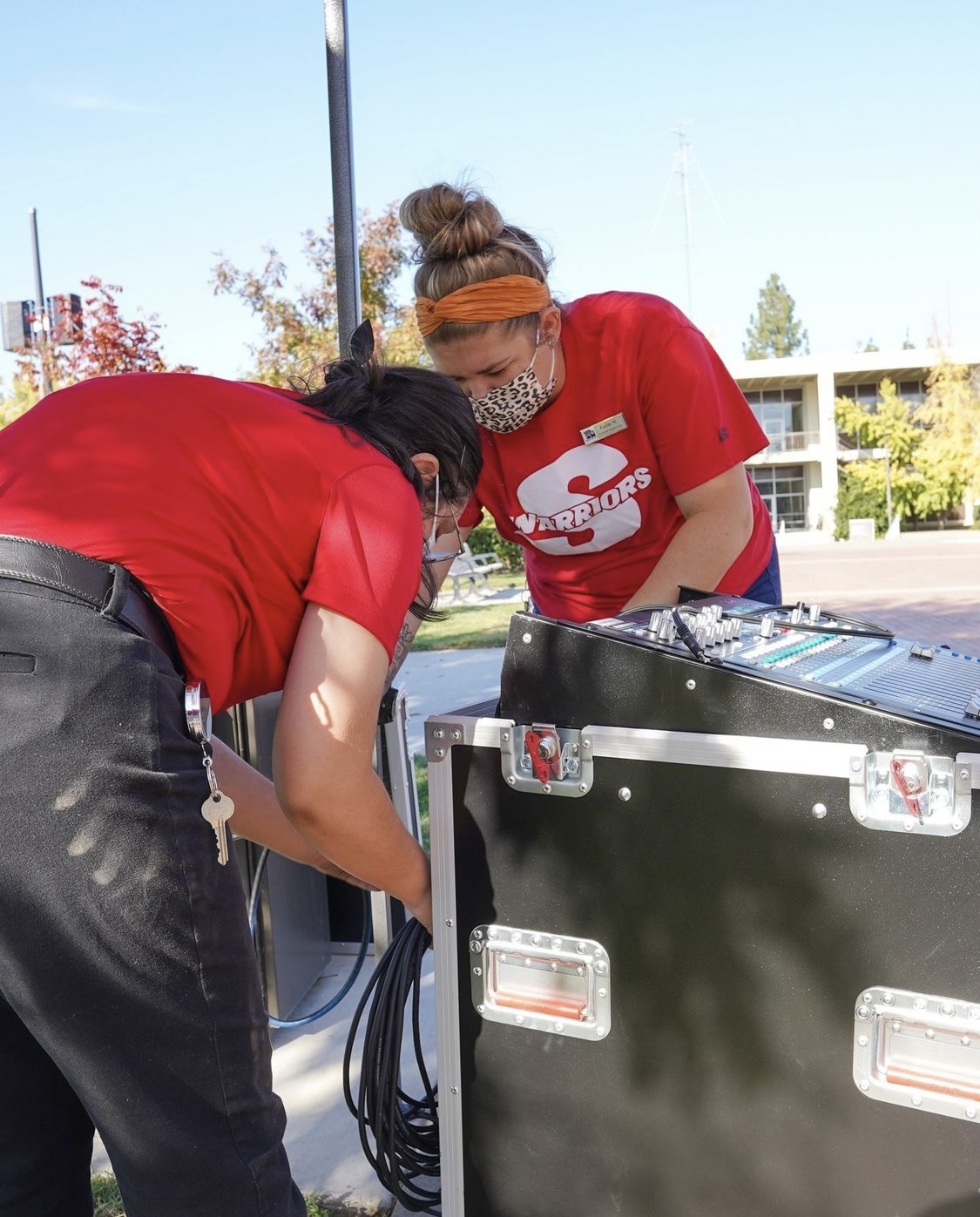 Quad Booth Space 
Tables 
Chairs 
Awnings 
Sound System
[Speaker Notes: Miranda]
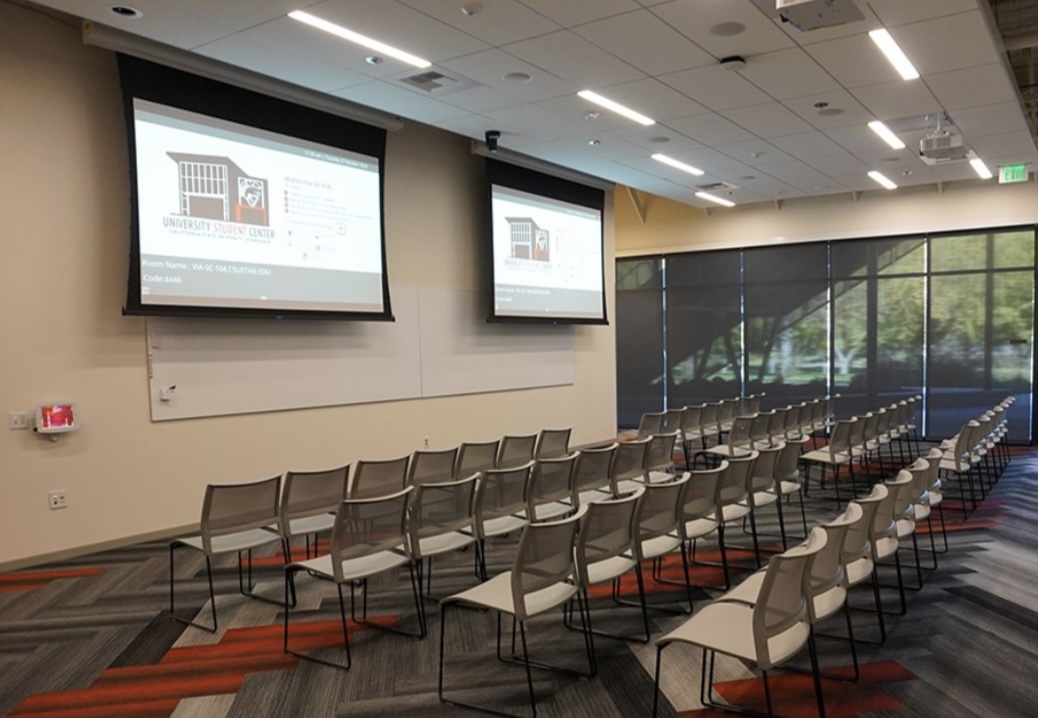 Building Reservations Request
Conference Rooms 
Leadership Conference Room (SC 103)
Stanislaus Conference Room (SC 104)
Turlock Conference Room(SC 105)
Gold Conference Room (SC 203)
Red Conference Room (SC 204)

Event Spaces
Valley Conference Room (SC 202A&B)
Event Center
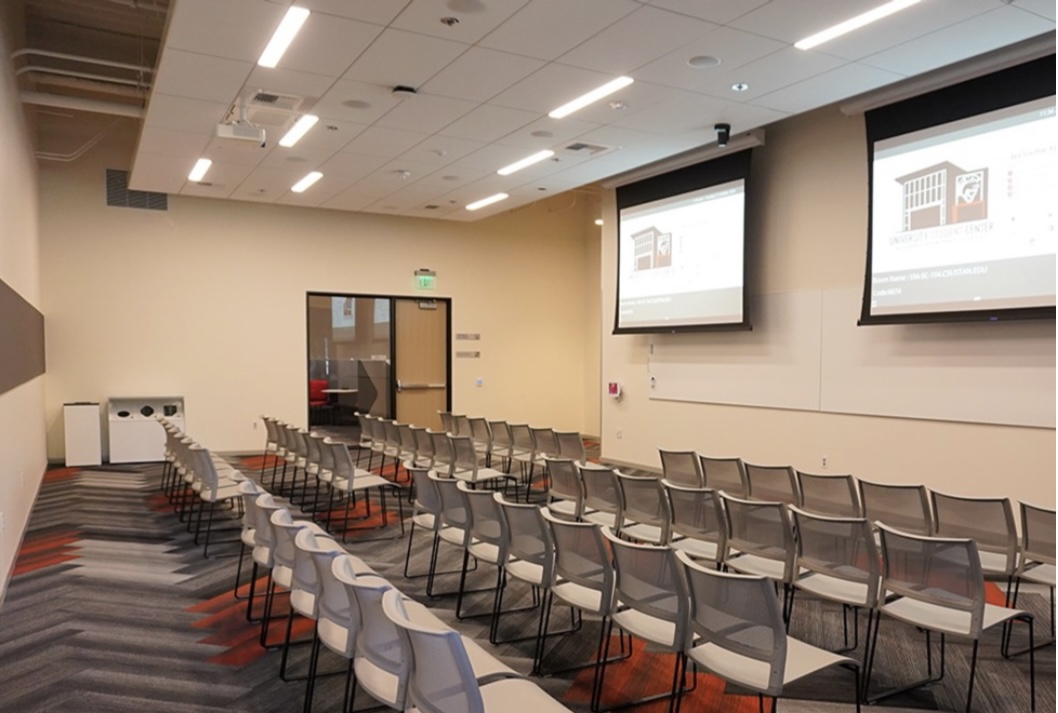 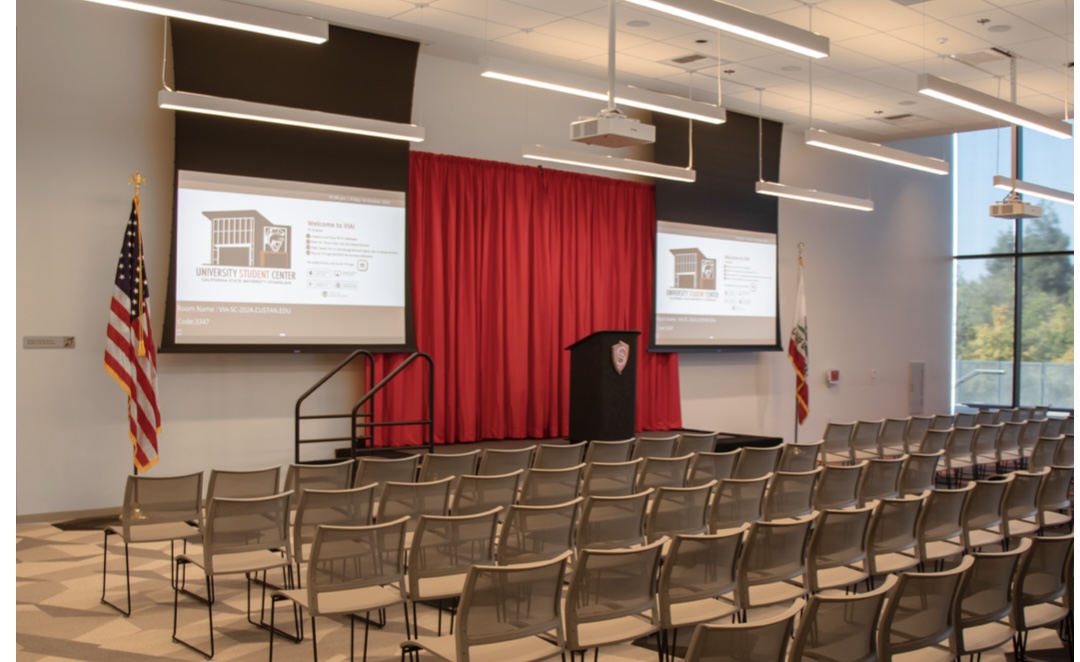 [Speaker Notes: Miranda]
Event Space Equipment Rentals
Indoor Sound System 
Projector 
Podium 
USA & CA Flag 
Facility Tables & Chairs 
Backdrop 
Dance Floor 
Spotlight 
Stage 
Outdoor Sound System
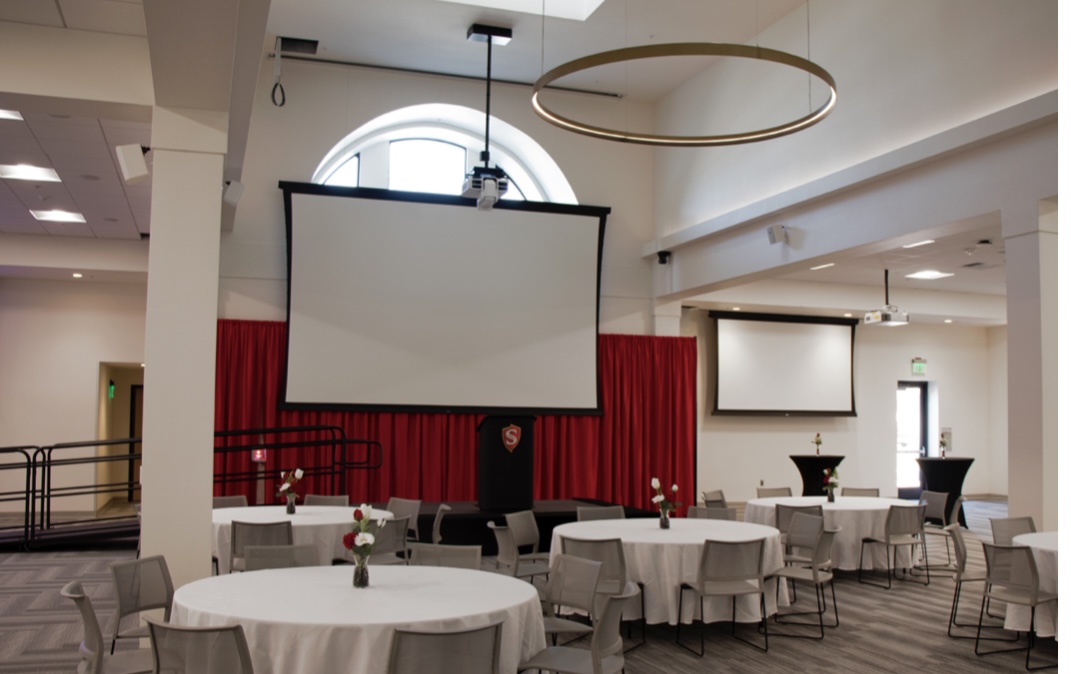 [Speaker Notes: Miranda]
[Speaker Notes: Miranda]
[Speaker Notes: Miranda]
[Speaker Notes: Miranda]
[Speaker Notes: Miranda]
[Speaker Notes: Miranda]
Student Center Reservations
Contact Info
Reservation Student Coordinator
screservations@csustan.edu 

Reservations Coordinator
Lyzz Guzman
(209) 667-3832
laguzman@csustan.edu
Questions?